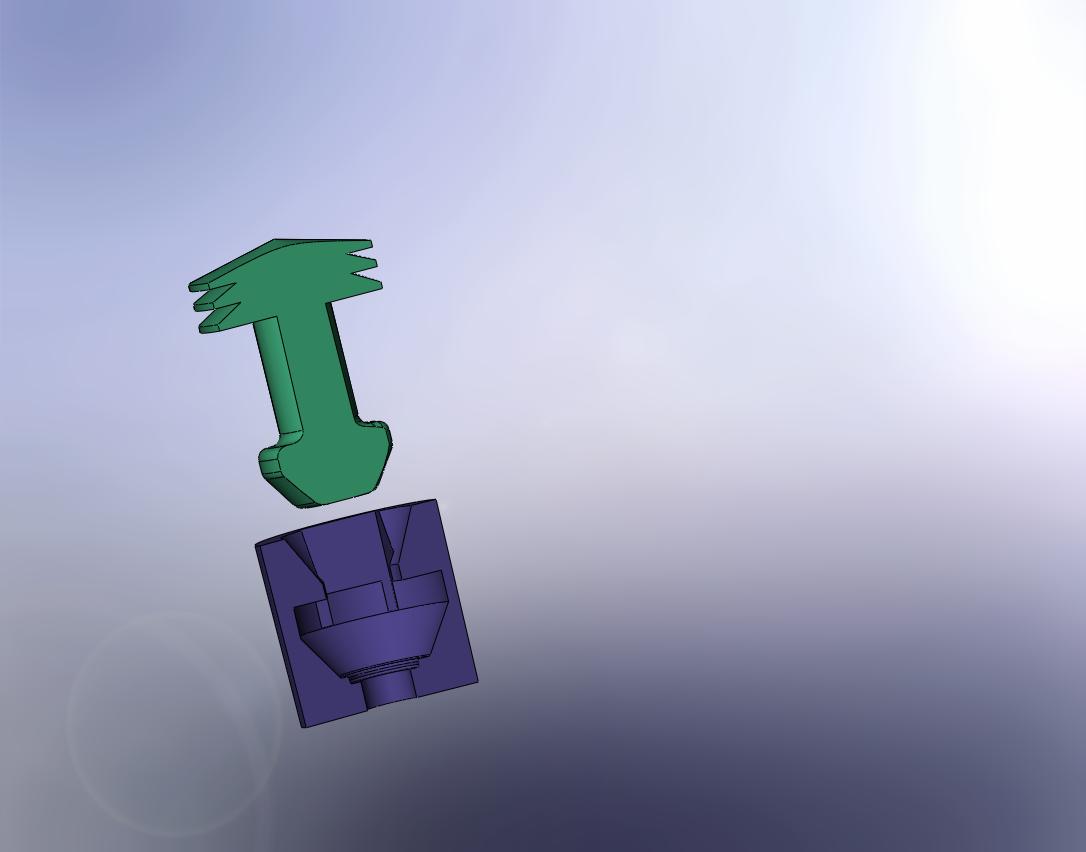 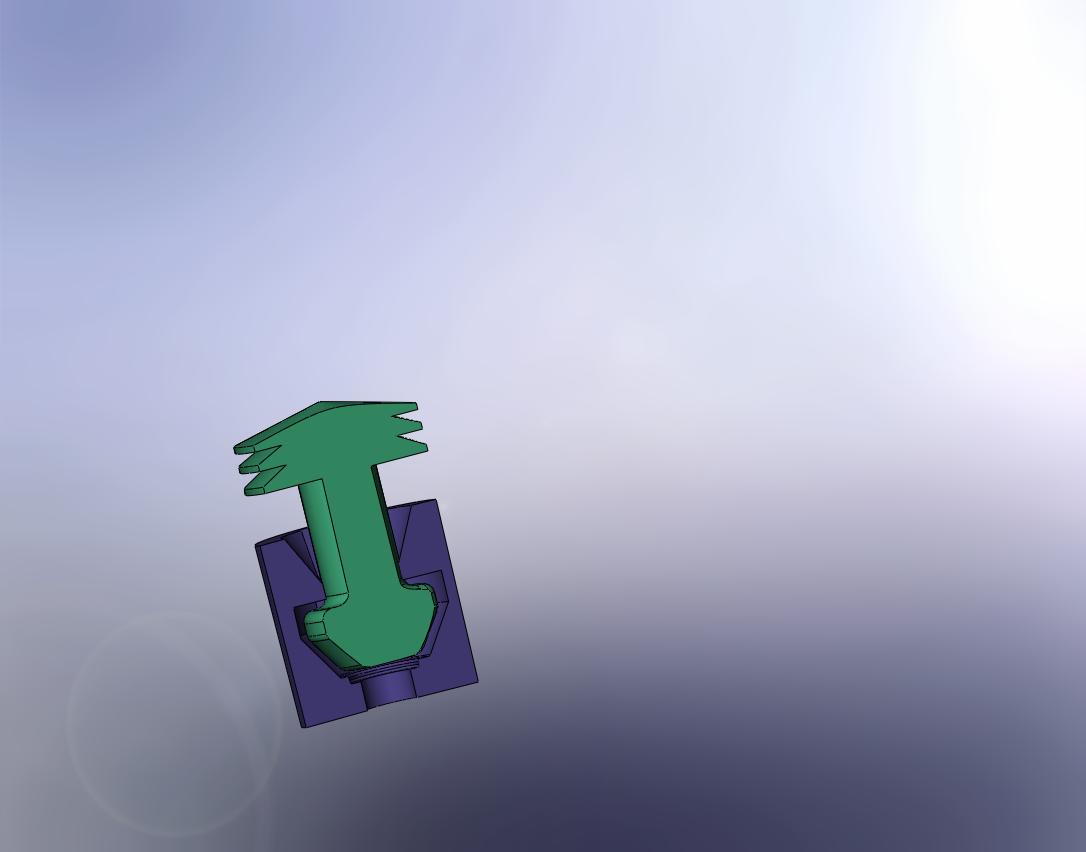 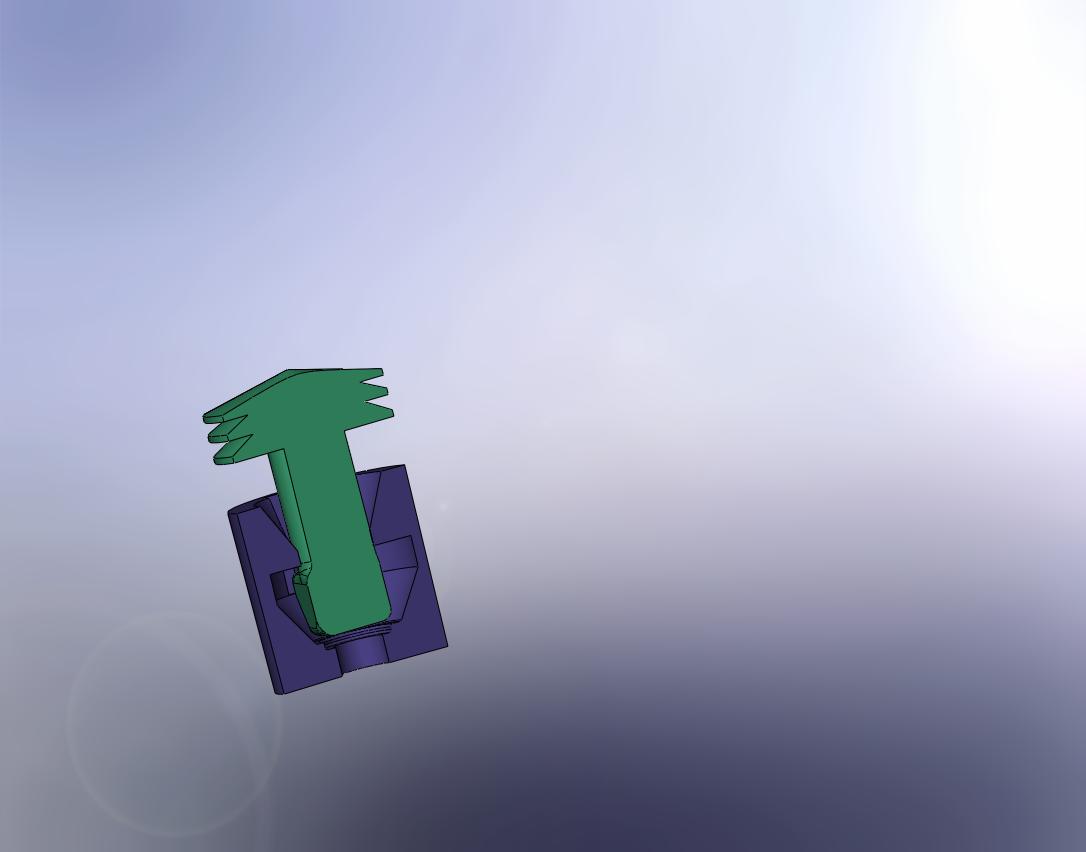 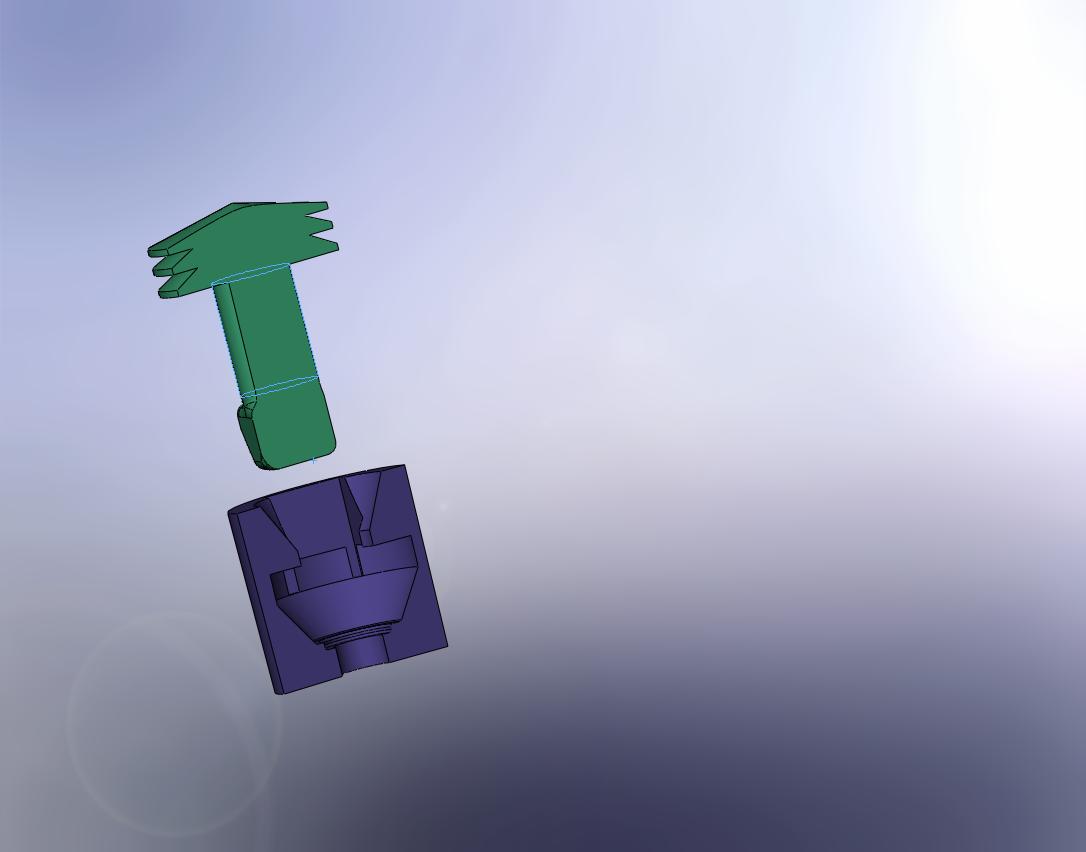 Ear Prosthetic Attachment
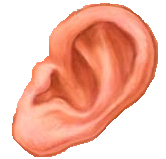 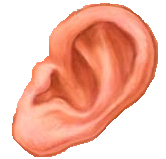 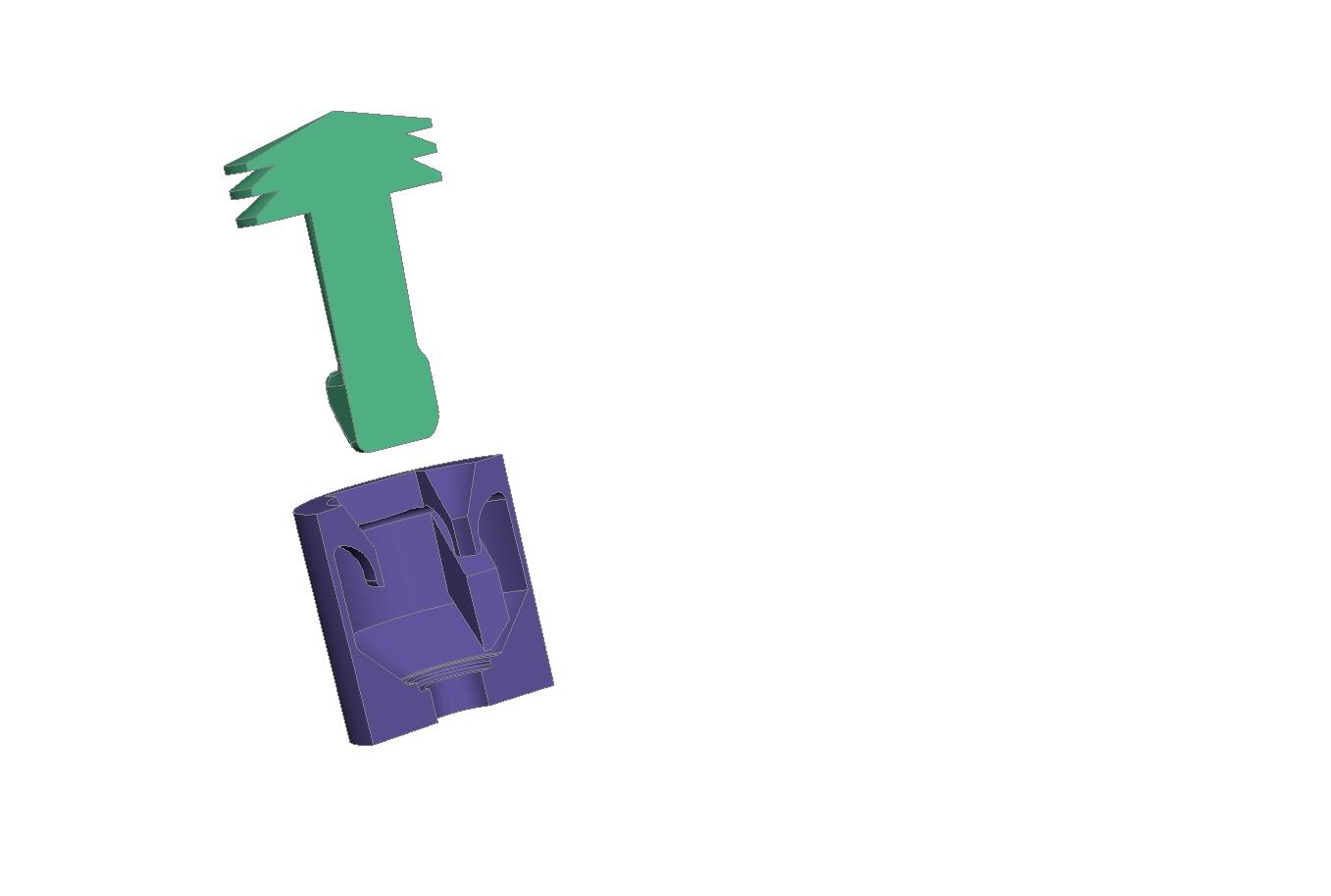 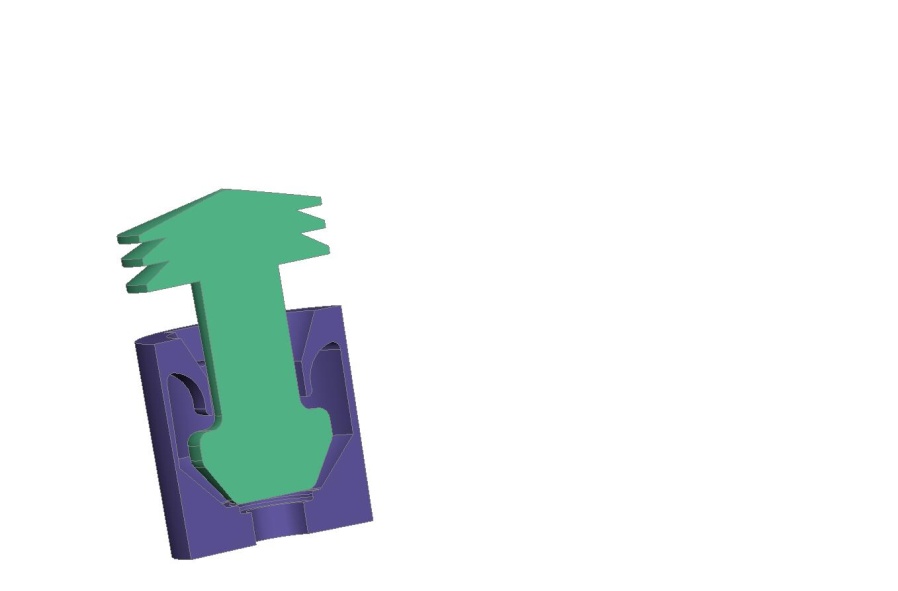 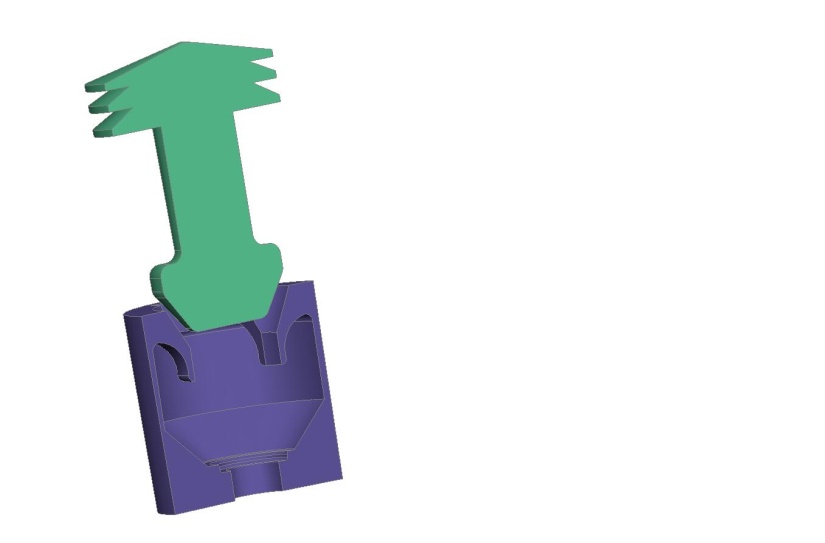 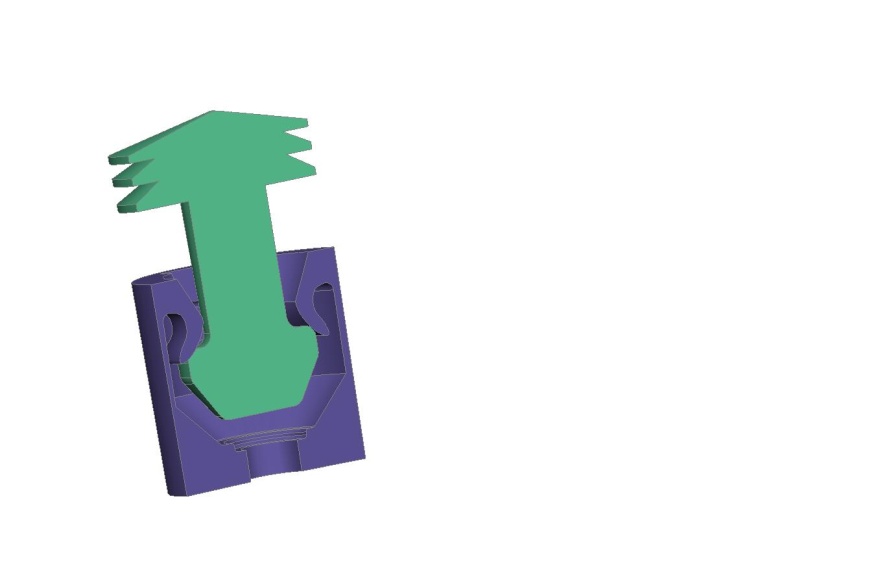 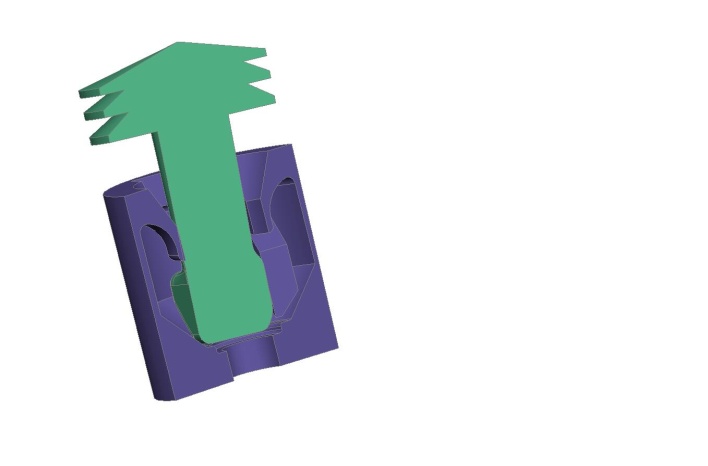 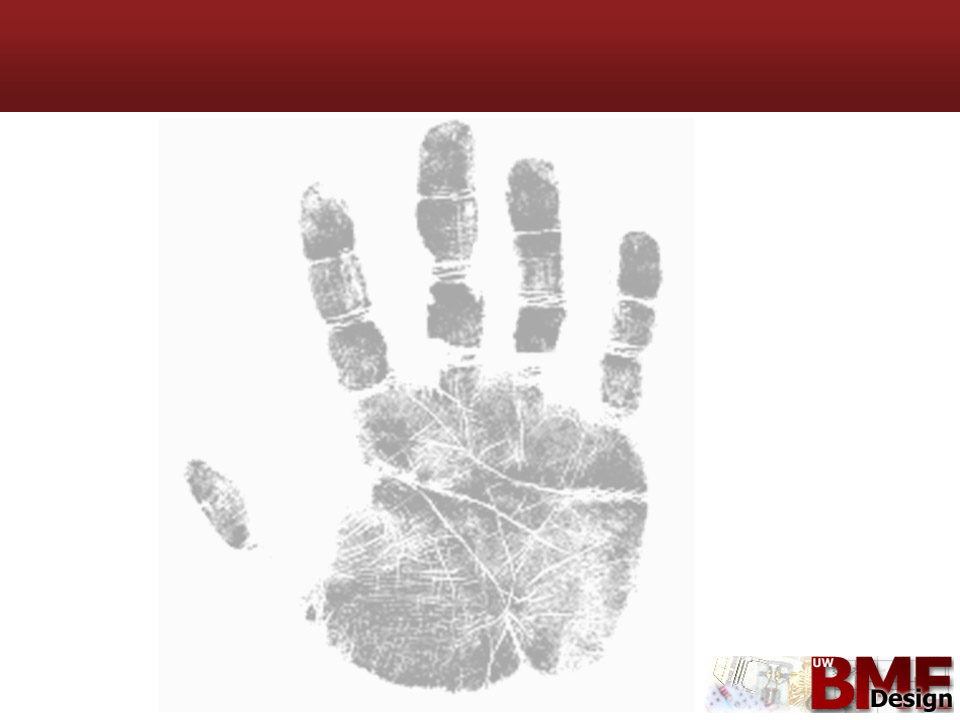 C. Flanagan, S. Offutt, A. Rieves, J. White
Client: Gregory G. Gion, BA, BS, MMS, CCA1  Advisor: William Murphy, Ph.D2
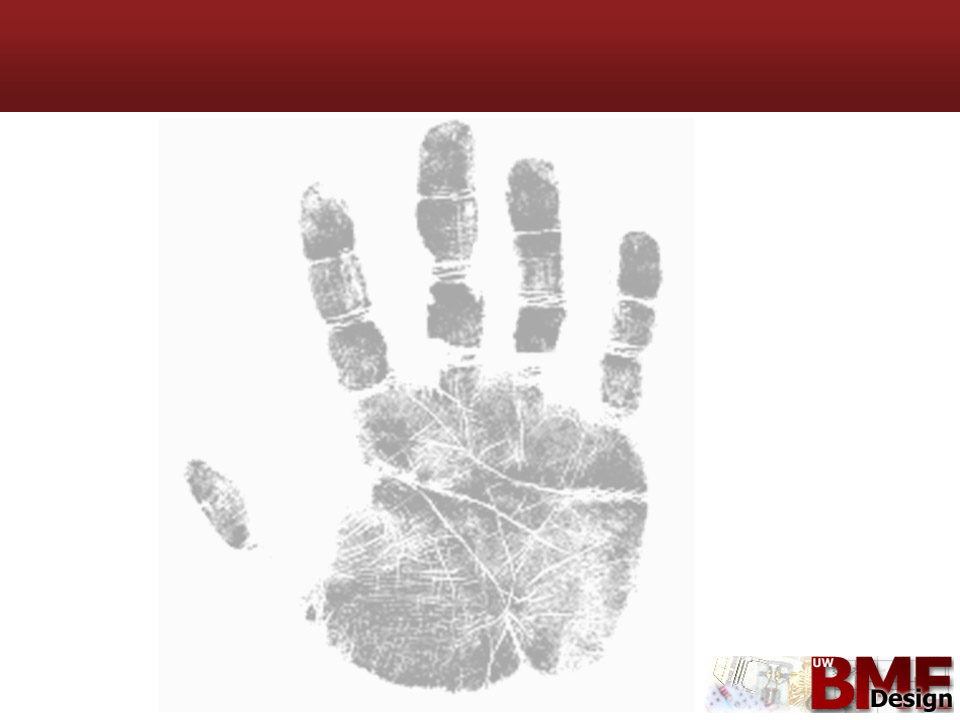 1The Medical Art Prosthetics Clinic 2Department of Biomedical Engineering
Problem Statement
Abstract
Testing
Need for replacement of damaged tissues
Ear reconstruction options:
Reconstructive Surgery
Prosthesis
Project focus on osseointegration
Identify Performance of:
Mechanics
Aesthetics 
Materials
Generalize mechanism to other prostheses
Prosthetic ears are created for patients with microtia, a congenital defect that affects 1 in 10,000 births, as well as patients that have ears removed due to cancer and trauma.  The current standard for ear prostheses is osseointegrated abutments and either magnets or bar clip prosthetic attachments.  Osseointegration is a technology that grew out of the dental industry and was not effectively translated to other prosthetic applications.  The magnet and bar clip attachments are not ideal because they do not adequately support an active lifestyle.  To optimize the ear prosthesis attachment; two generations of designs were created.  The mechanism for both is the same; the attachment is snapped into place and is secured by the flanges of the abutment cap.  To remove, the attachment is rotated and moved along guiding tracks until free of the abutment cap.  The final generation was constructed with polyethylene with alterations from the first generation that allowed for increased flexibility.  Tensile tests were done using an Instron to compare the retentive strengths of the final prototype to the Maxi-magnet and O-ring magnet.  In future generations, the aim is to improve the mating mechanism and perform other mechanical tests including impact, shear and fatigue.
Competing Products
Design Constraints
Magnetic Retention
O-Ring with Magnet
Teloscopic
Spherical
Clip Designs
Splinted
Unsplinted
Able to withstand average shear, tensile, compressive, 	bending and torsion stresses
Instinctive  and passive release mechanism 
Safe for prolonged wear and easily cleaned
Adapted for FDA-approved abutment
Easily concealable and will not interfere with daily 	activities
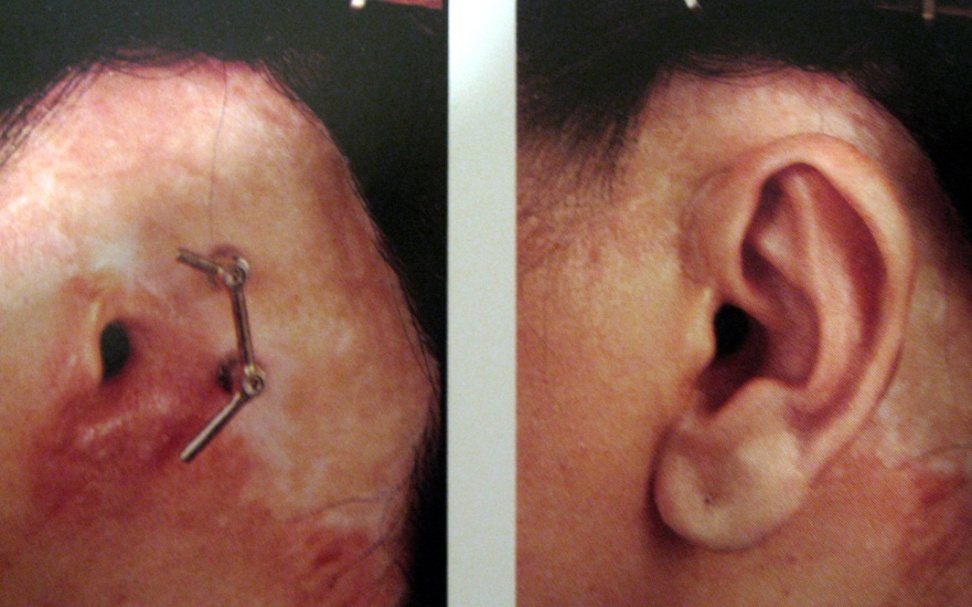 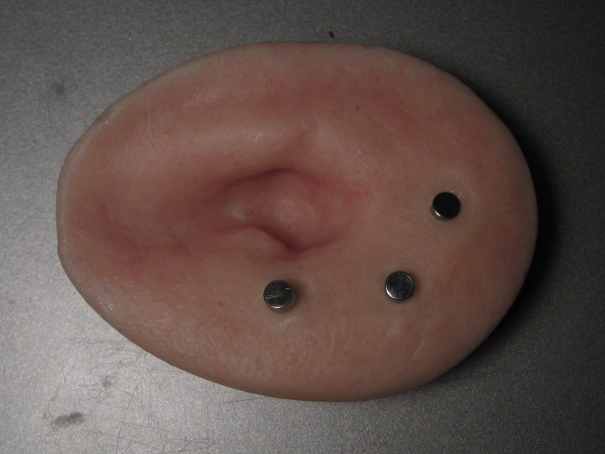 Tensile Testing
Generation 2 prototype exhibits lower tensile failure 	at lower strain rates, likely due to
Prong rotation
Improper alignment
Prototype performed comparably at higher strain 	rates
Preliminary testing yielded positive results
Need to expand testing to analyze fatigue and other “normal” stresses using full silicon ear model
Patient Feedback
Positive feedback regarding magnetic retentive 	device
Patients enjoy the ease of removal and attachment
Ear displacement occurs while
Removing shirt
Carrying large items
Motivation
Microtia affects 1:10,000 birthsa
Improve quality of life for patientsb
Develop better outcomes than reconstructionb
6% patients unhappy with stability of prostheticc
FIGURE 2 (left). Bar clip attachment
The Osseointegration Book. Per Ingvar Branemeyer 2005.
FIGURE 3 (right). Magnetic post attachment
Gregory G Gion 2008.
Design Development
Background
Generation 2 Mechanism
Generation 0
Generation 1 Mechanism
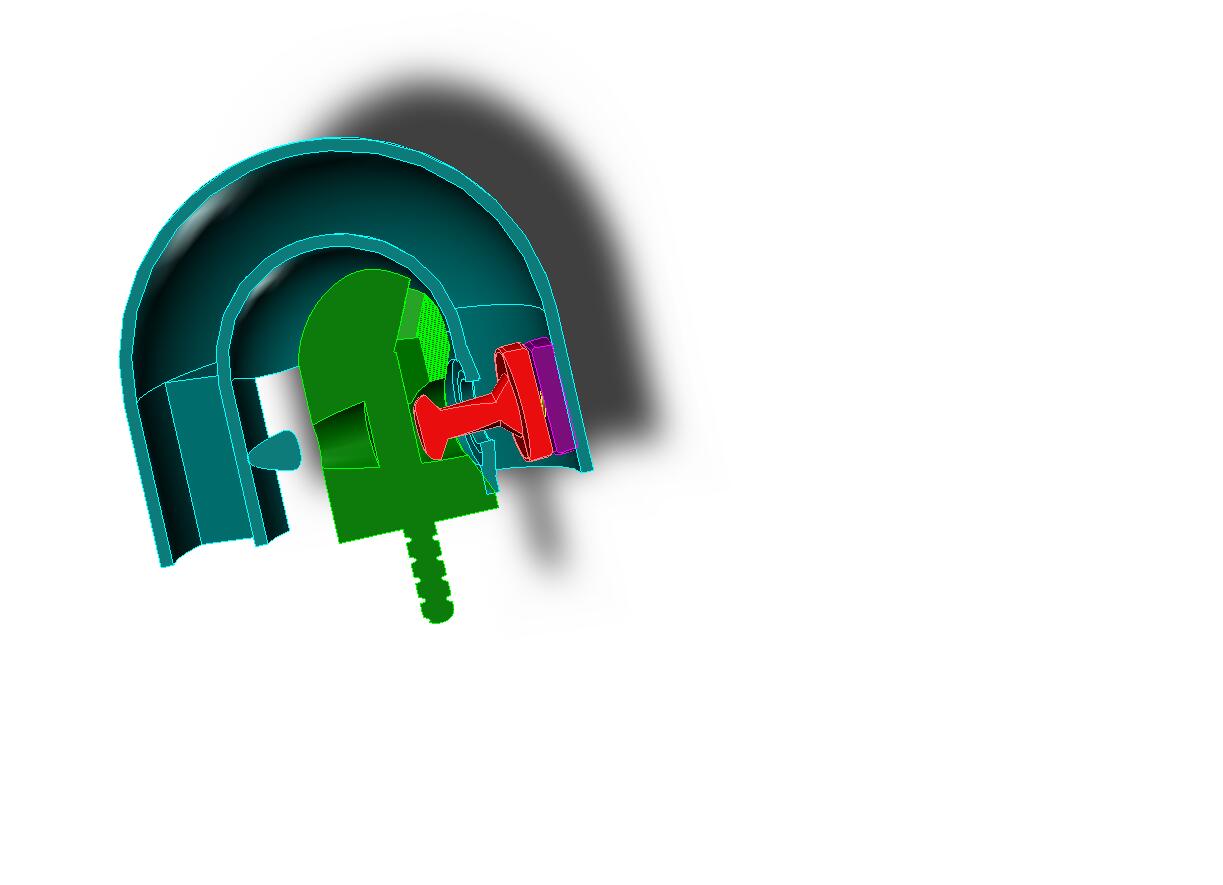 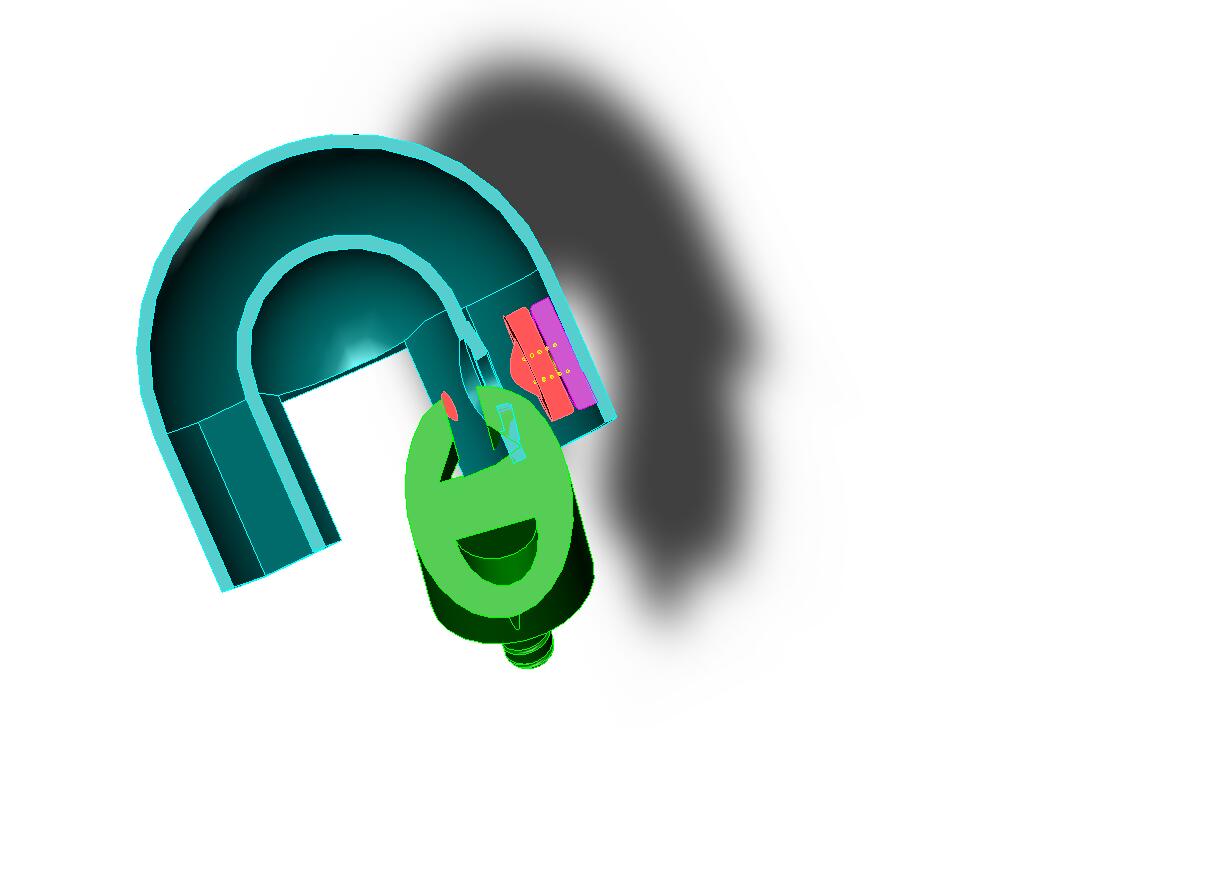 Microtia – Congenital deformity of pinna
Four Gradesd
Slightly smaller ear, small but present ear canal
Partial or hemiear, stenotic ear canal
Absence of external ear, absent ear canal
Anotia

Osseointegration 
Dr. Branemark 
Many technologies 
	borrowed from dental 
	industry
Other applications:
Craniofacial prostheses
BAHA
Clip designs
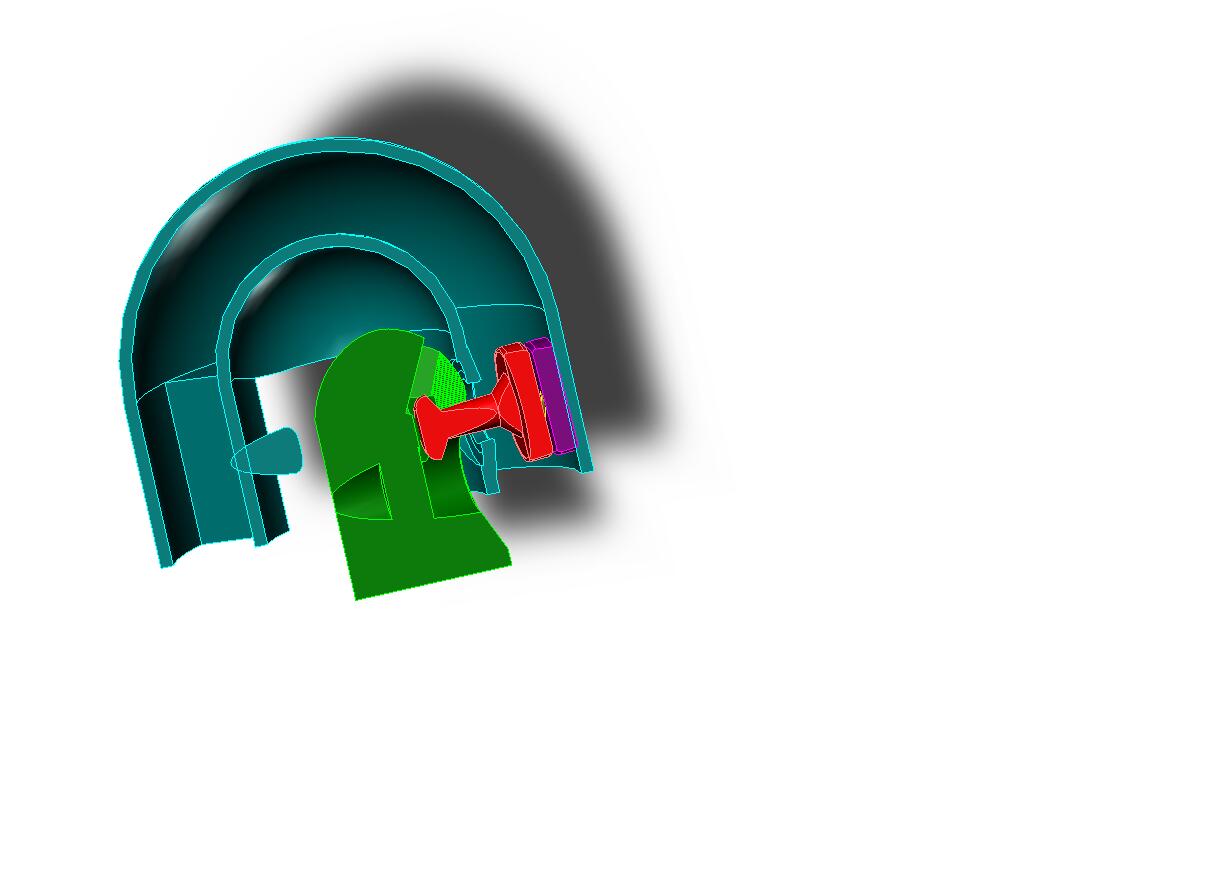 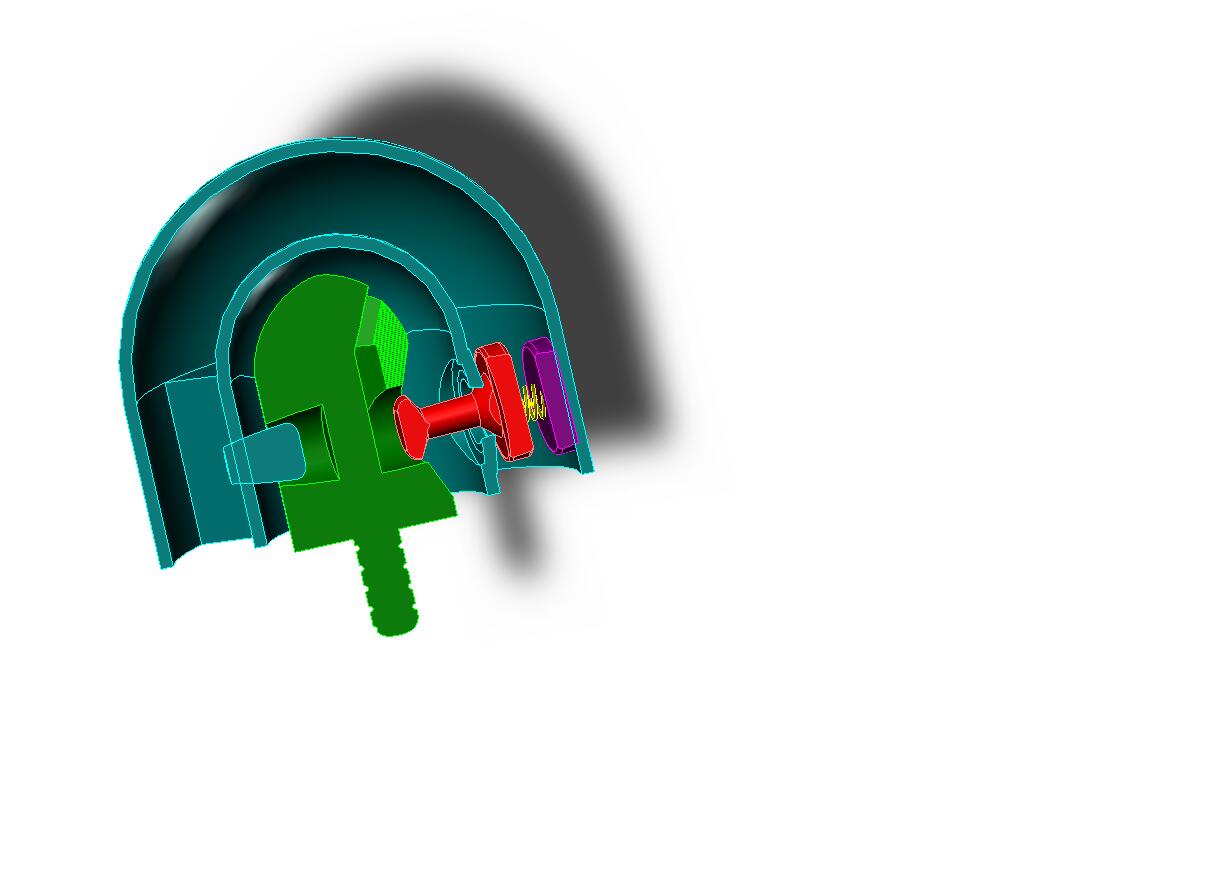 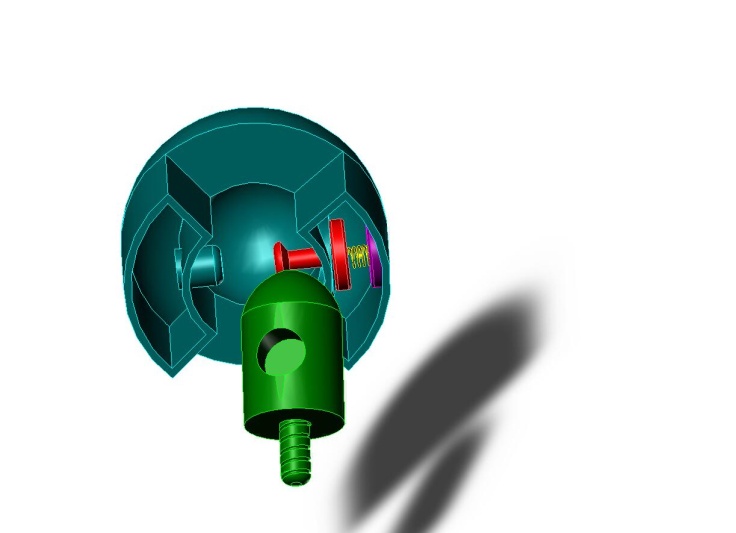 Push attachment toward spring-loaded prong
Allow attachment to curve around abutment cap once straight portion of abutment cap is cleared
Allow spring-loaded prong to move upward along track
Snap attachment 
into place.  Abutment cap is in line with prongs
Release mechanism completed
Future Work
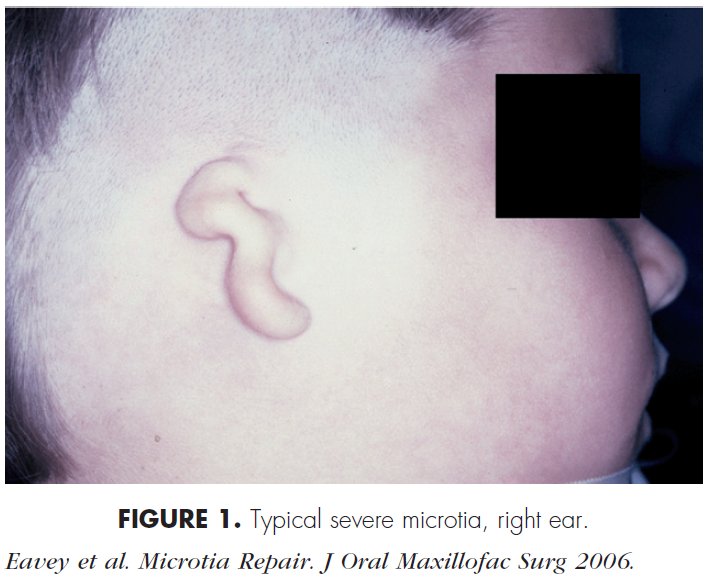 Technology
Further improve mating mechanism between post 	and abutment cap
Improve interaction between post and silicon ear
Perform longitudinal studies on usability and strength
Investigate  resistive materials for added support

Translation
Modify design to other prosthetic types
Work with Mr. Gion’s patient populace
Advantages
Intuitive attachment and release
Highly constrained, but passive   	mechanical release allows for      	reliable connection and 	comfortable wear
Adaptable for other prosthetics

Disadvantages
Larger size required for magnets 	and springs
Complex internal details not 	accessible with machine shop 	equipment
FIGURE 1. Typical severe microtia
 Eavey et al. Microtia Repair. J Oral Maxillofac Surg 2006.
Acknowledgements
References
Many thanks to Prof. Bill Murphy, Mr. Greg Gion,          Dr. Michael Bentz, Bill Lang, Alan Gomez and Midwest Prototyping, LLC for their project support.
Y Zou et al. Acta Oto-Laryngologica 7: 705-710, 2007
G Gion. J Oral Maxillofac Surg 64: 1639-1654, 2006
R Goldenberg et al. Otology & Neurotology 22: 145-152, 2001
R Ruder et al. Clinical Pediatrics 35: 461-465, 1996